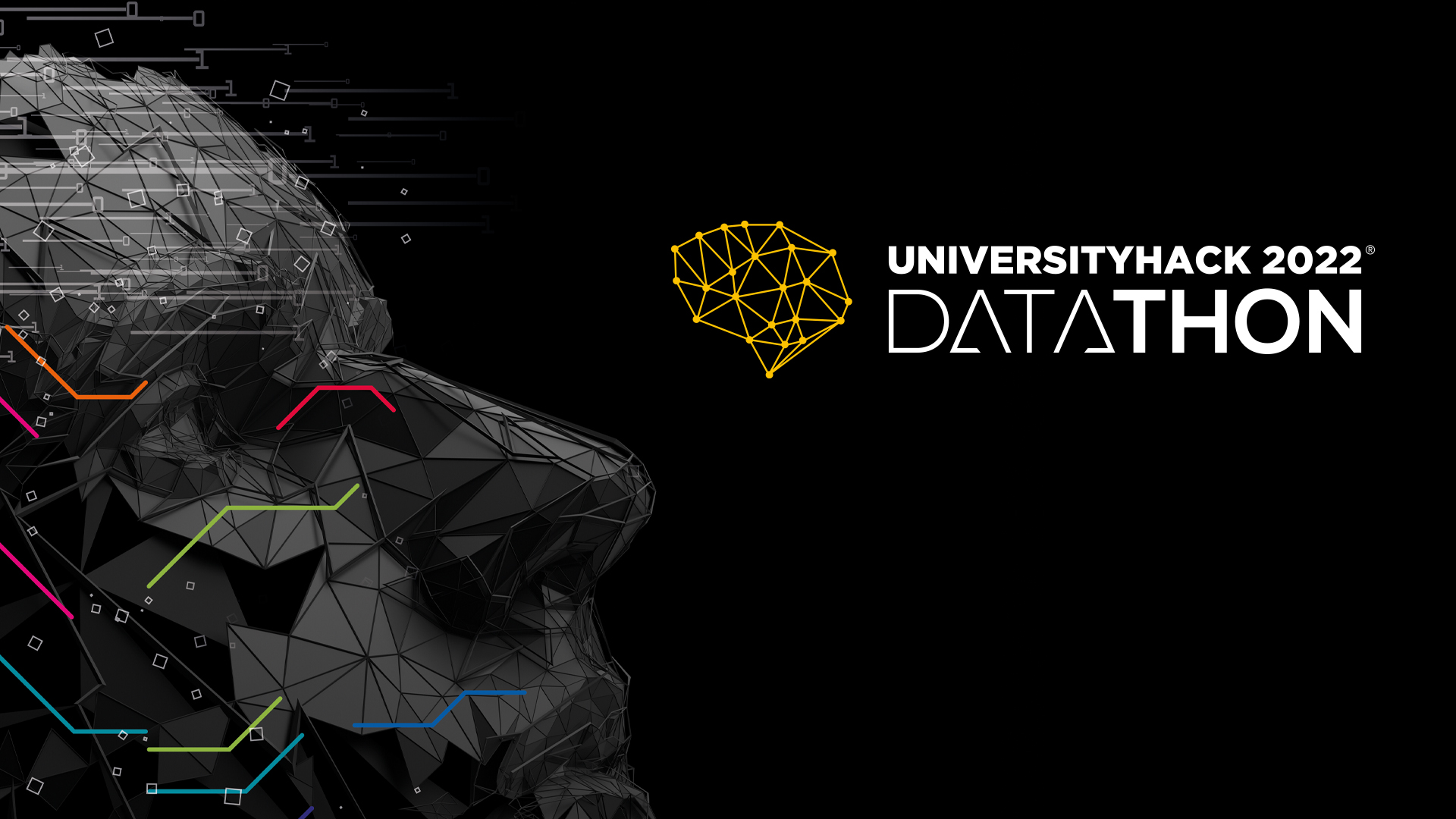 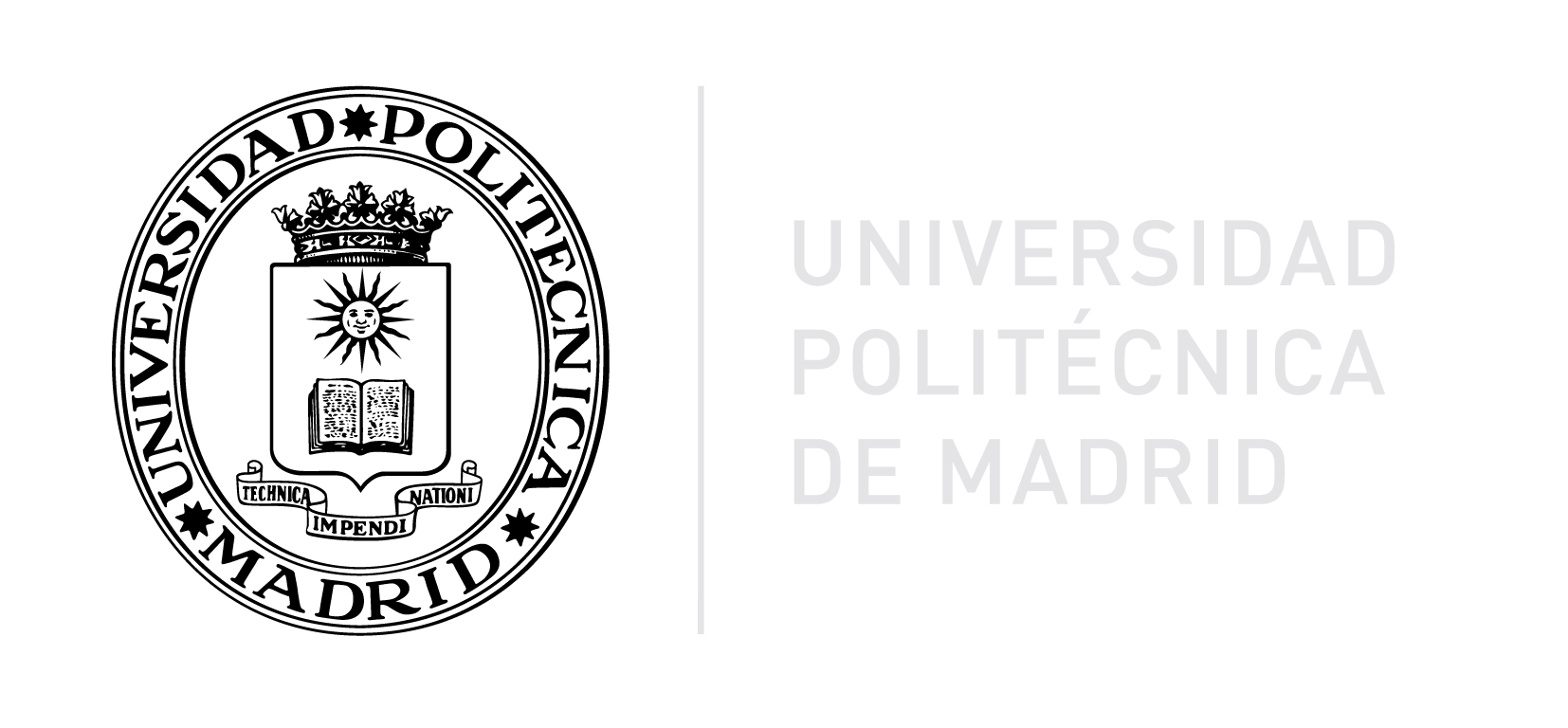 STORYTELLERS
ATMIRA PHARMA VISUALIZATION
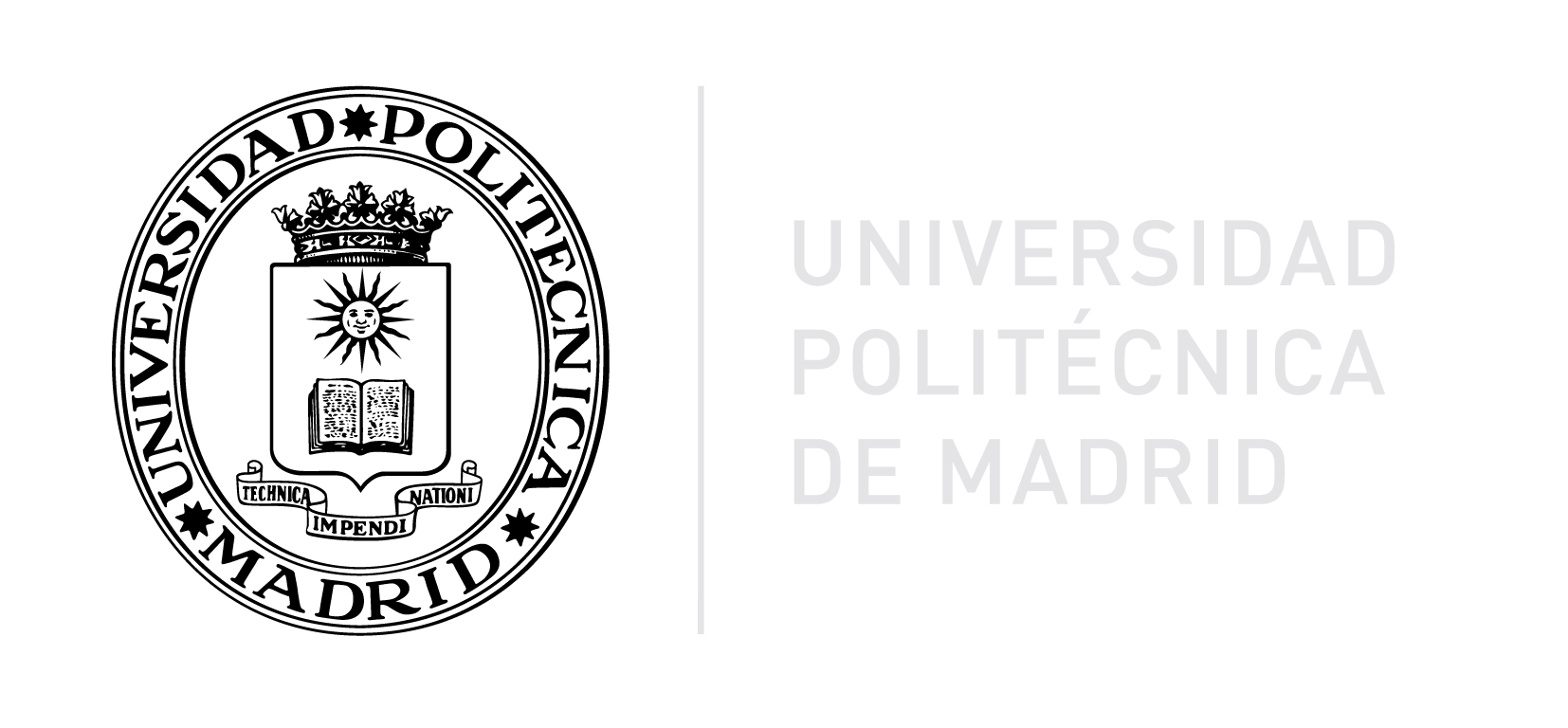 STORYTELLERS
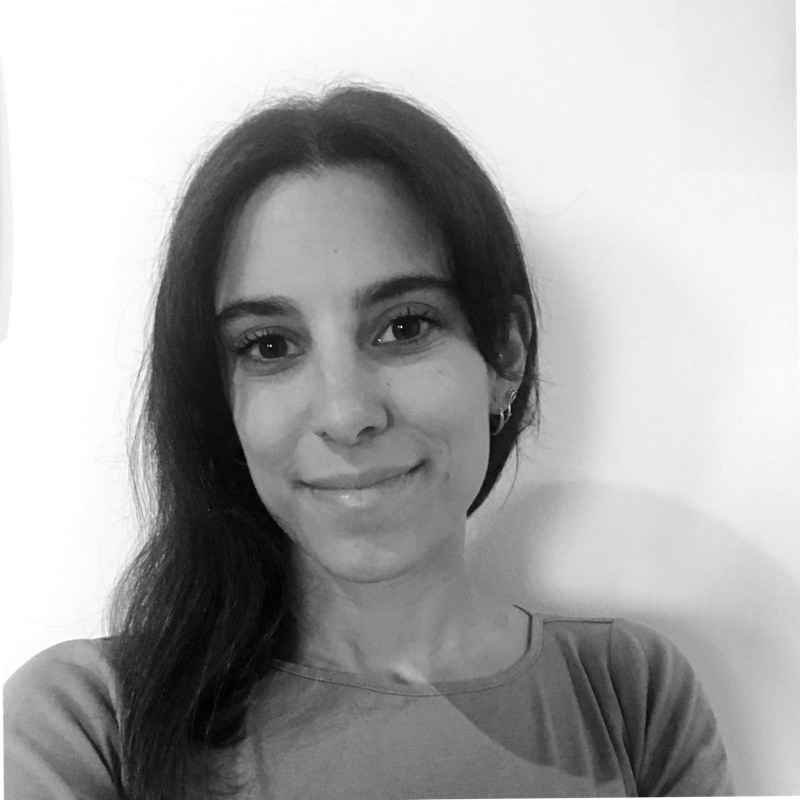 OBJETIVO
UNIVERSIDAD POLITÉCNICA 
DE MADRID
Solventar los principales problemas de un comercio electrónico.
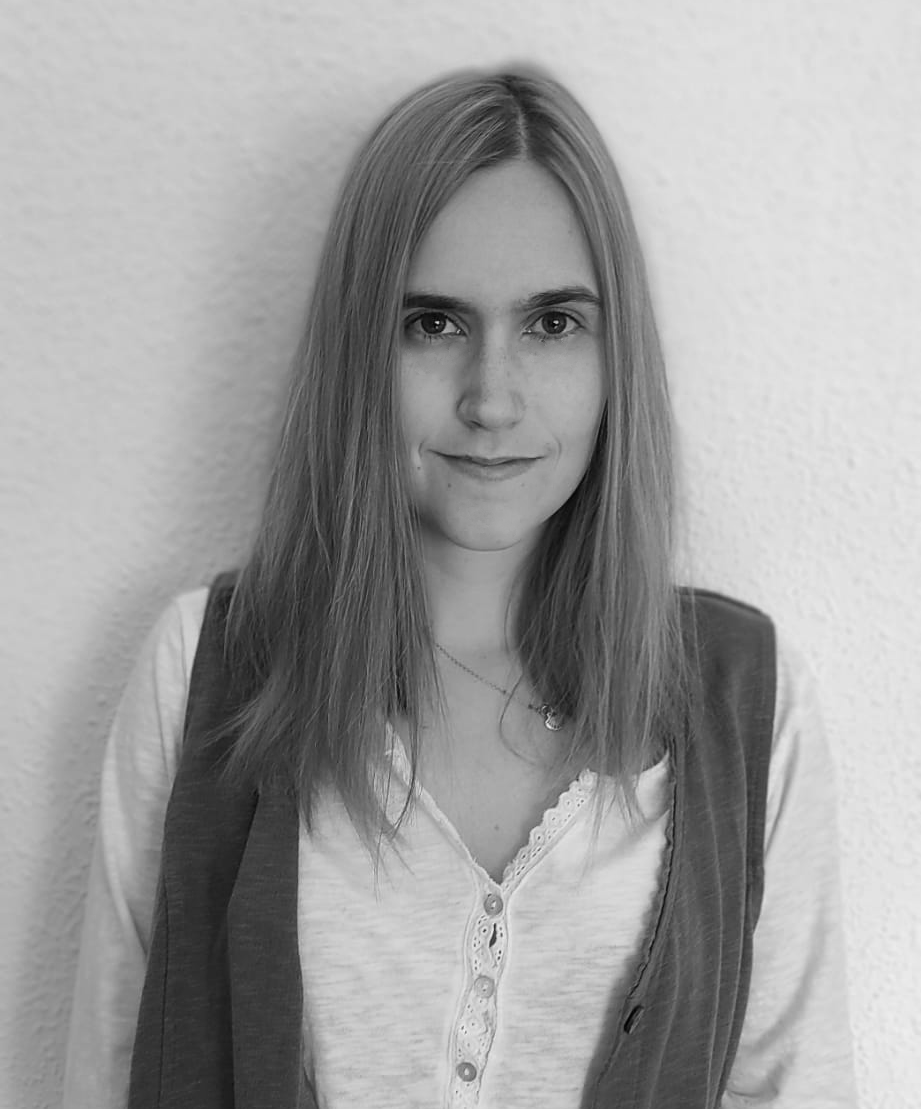 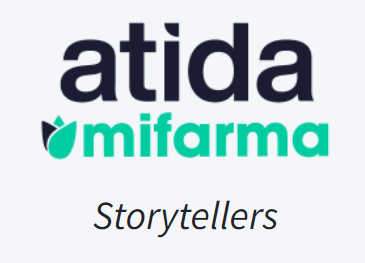 Analizar el rendimiento del negocio
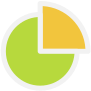 Mar Grande
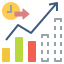 Estimar la evolución futura y anticiparse
Conocer a los clientes
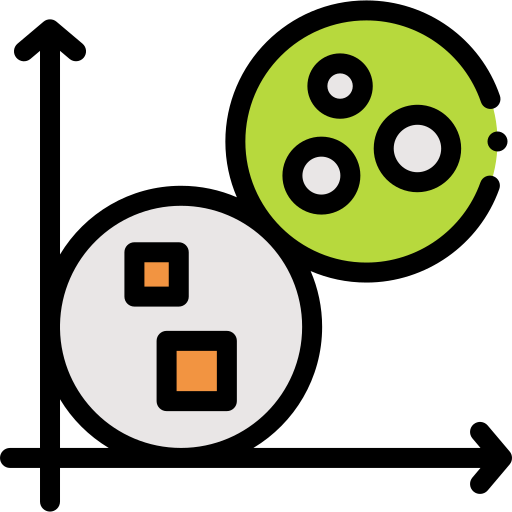 Laia Domingo
Ofrecer recomendaciones más precisas
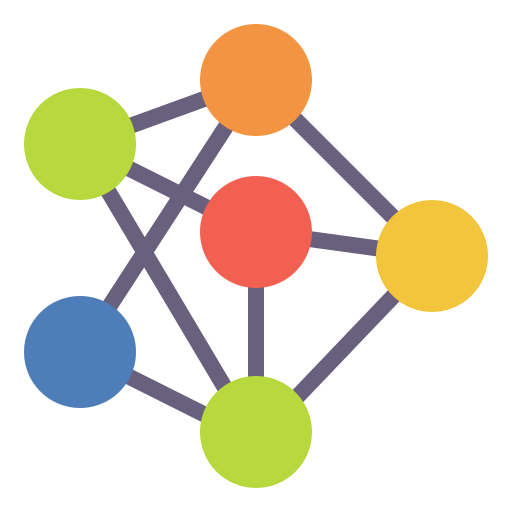 #UniversityHack
2
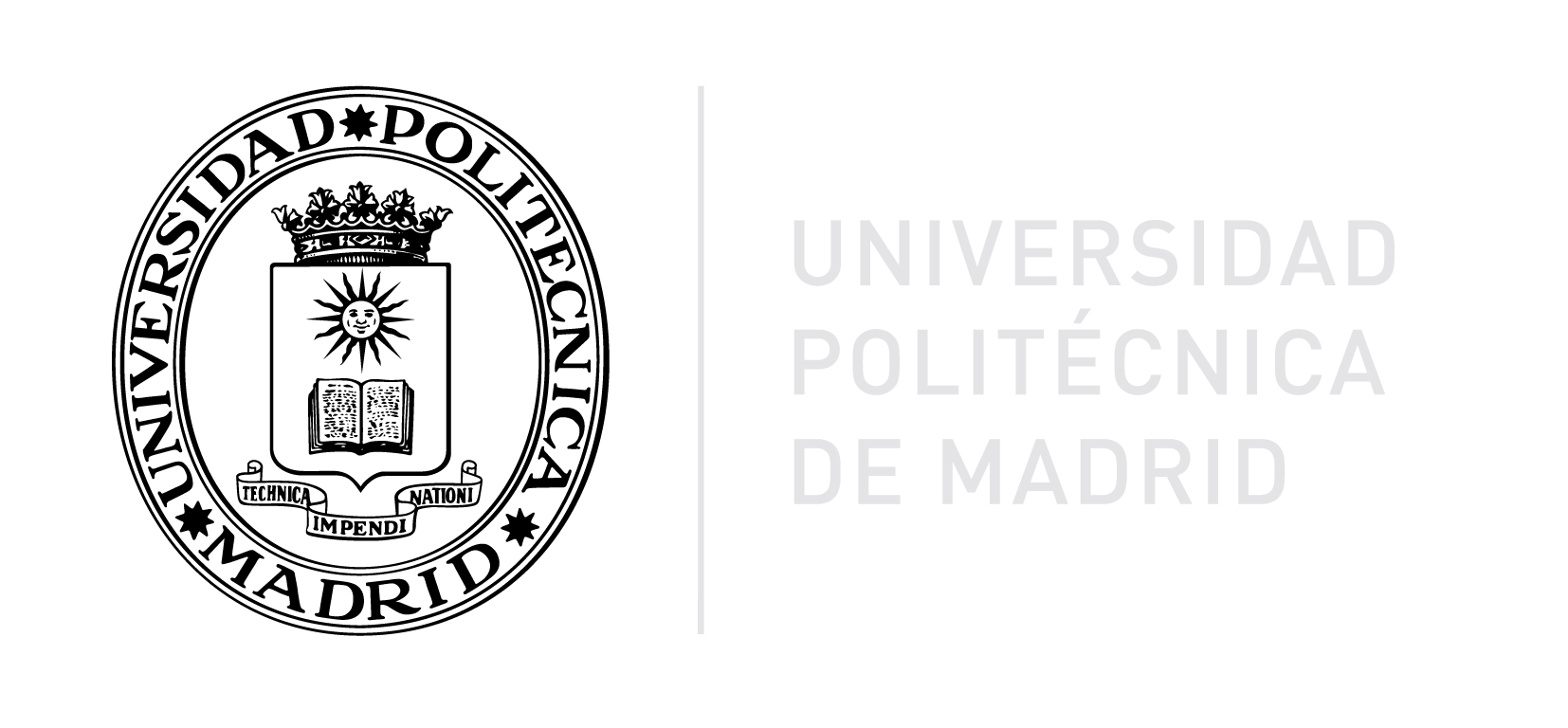 SEGMENTACIÓN
DE CLIENTES
STORYTELLERS
GENERAL
ENRIQUECIMIENTO DE DATOS
DATOS PROPORCIONADOS
PREDICTIVO
LIMPIEZA Y PROCESAMIENTO DE DATOS
RECOMENDADOR
Estructura de la aplicación
INTEGRACIÓN EN APLICACIÓN WEB
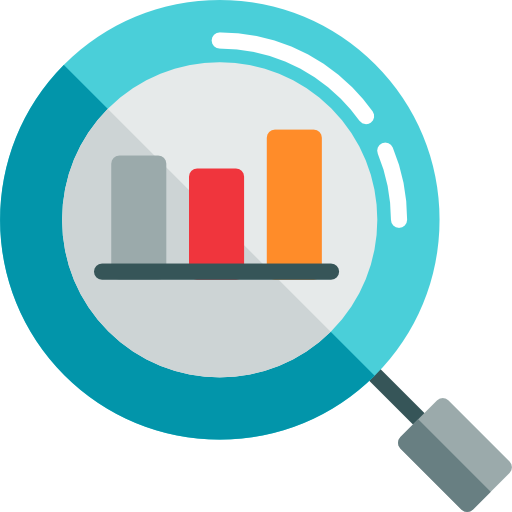 GENERACIÓN DE DASHBOARDS
ANÁLISIS DE LOS DATOS
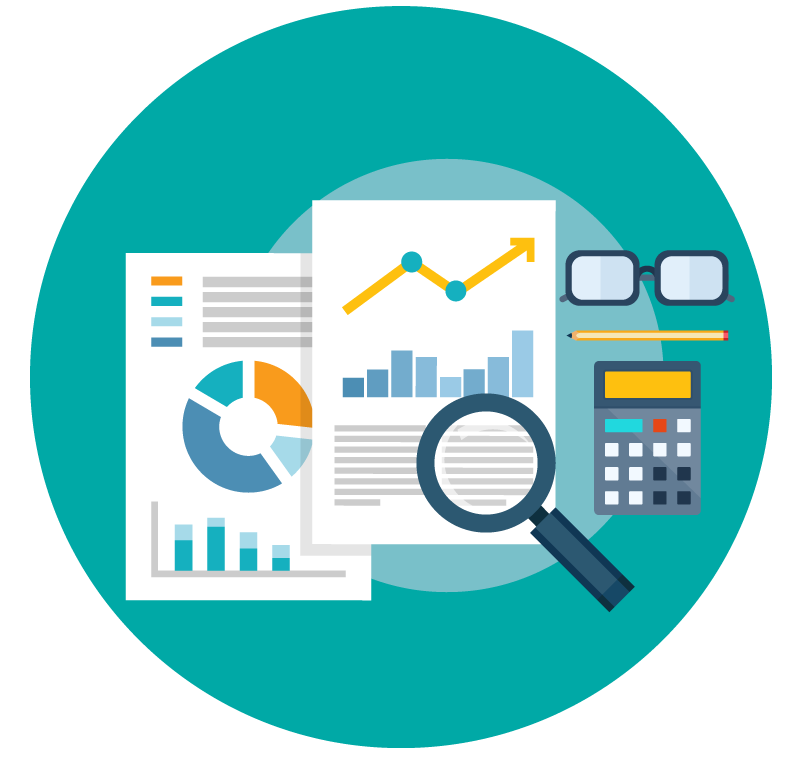 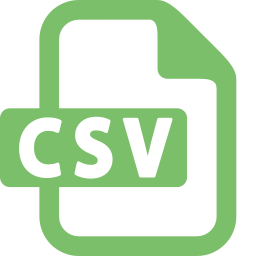 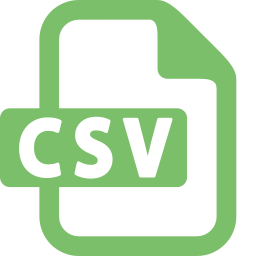 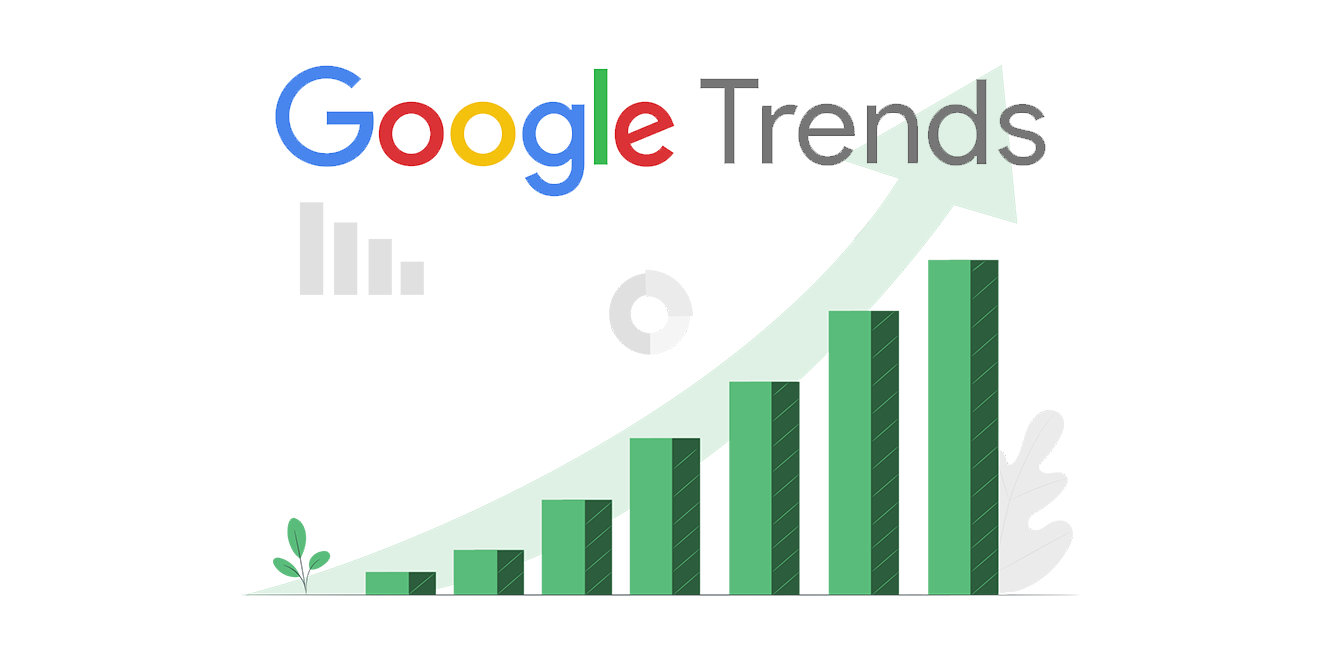 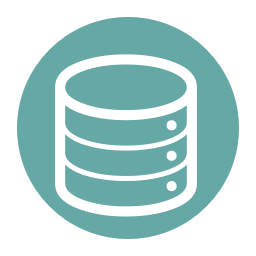 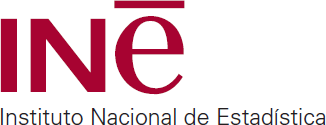 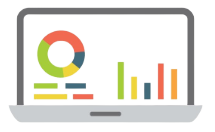 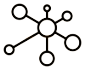 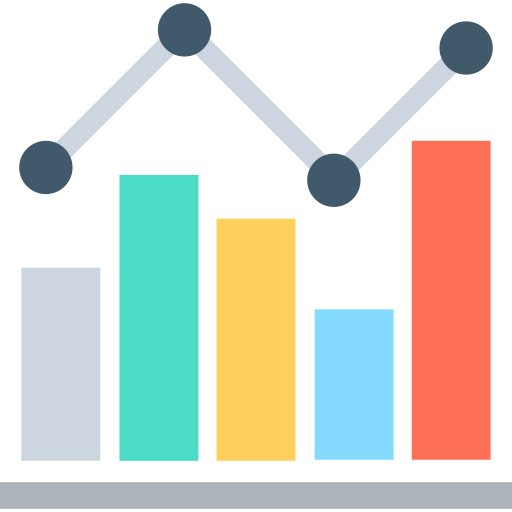 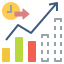 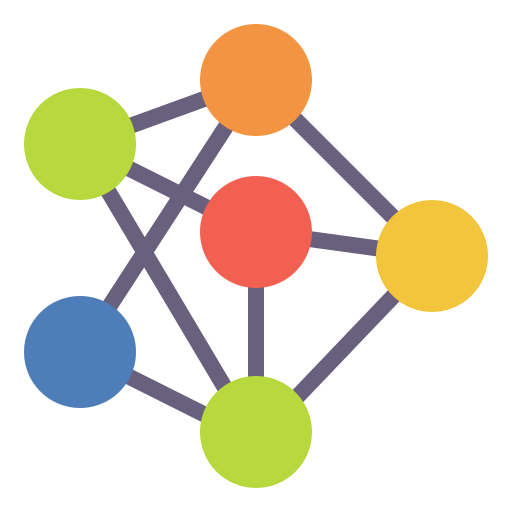 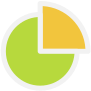 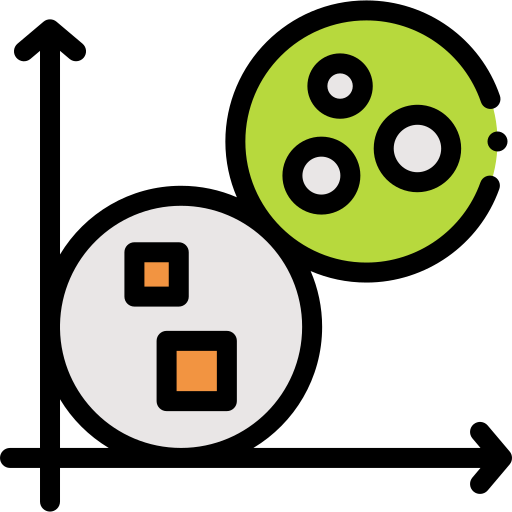 #UniversityHack
3
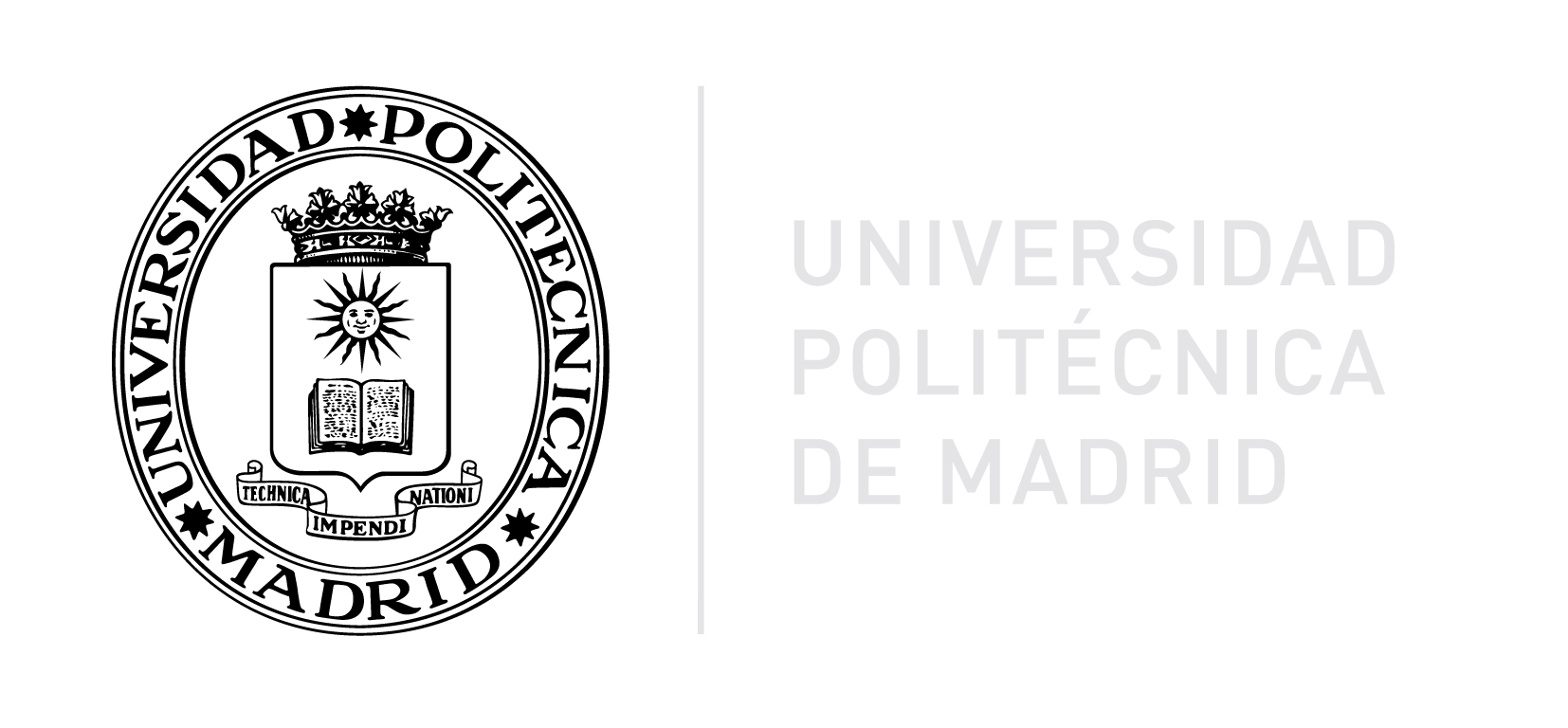 STORYTELLERS
¿Y de Veterinaria?
¿En qué provincia hay más ventas de la categoría Infantil?
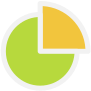 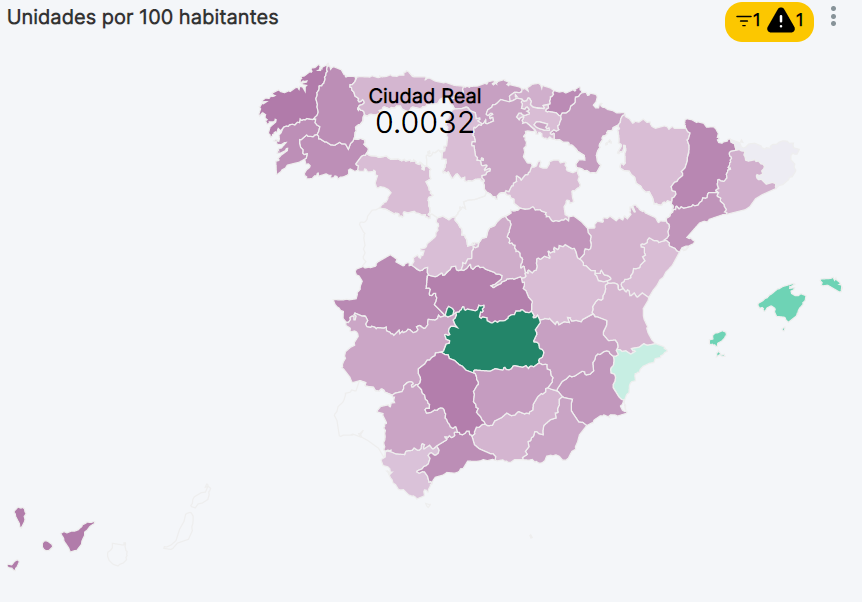 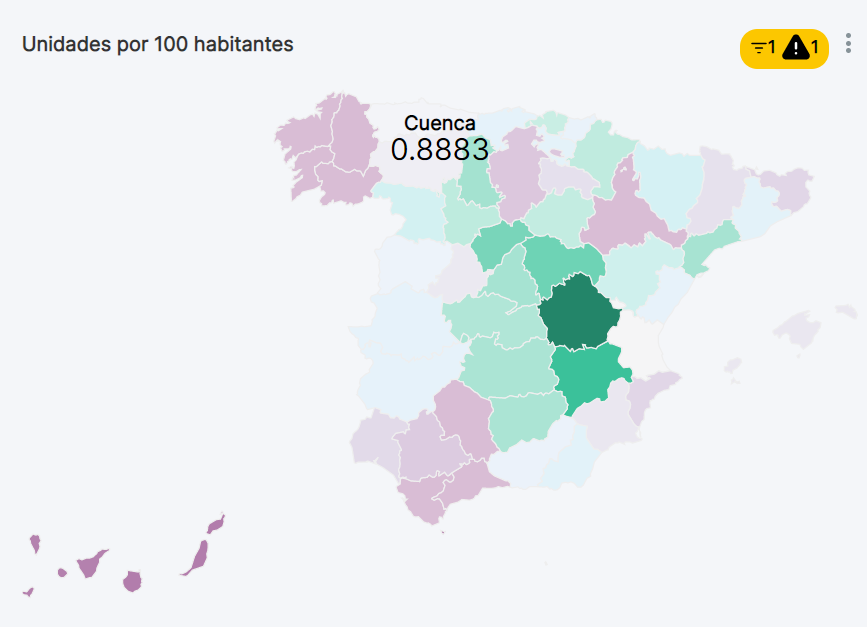 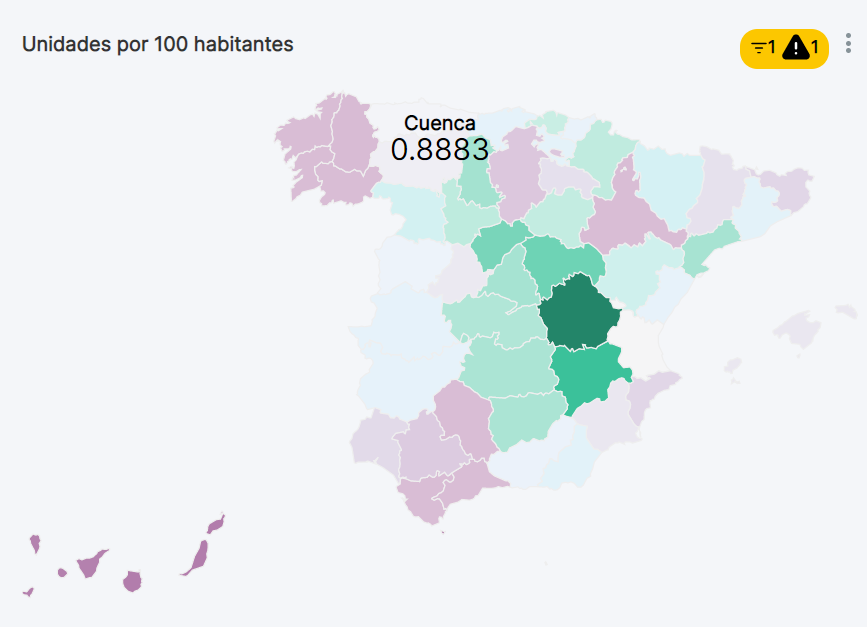 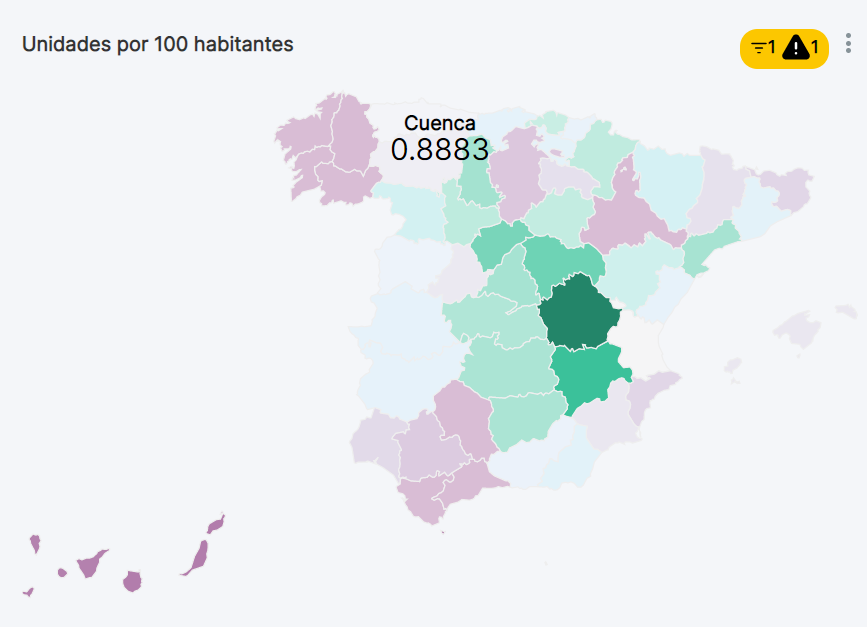 +
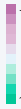 Las ventas totales son mayores 
para la categoría Infantil
-
Ventas relativas a la población de cada provincia
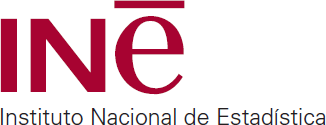 #UniversityHack
4
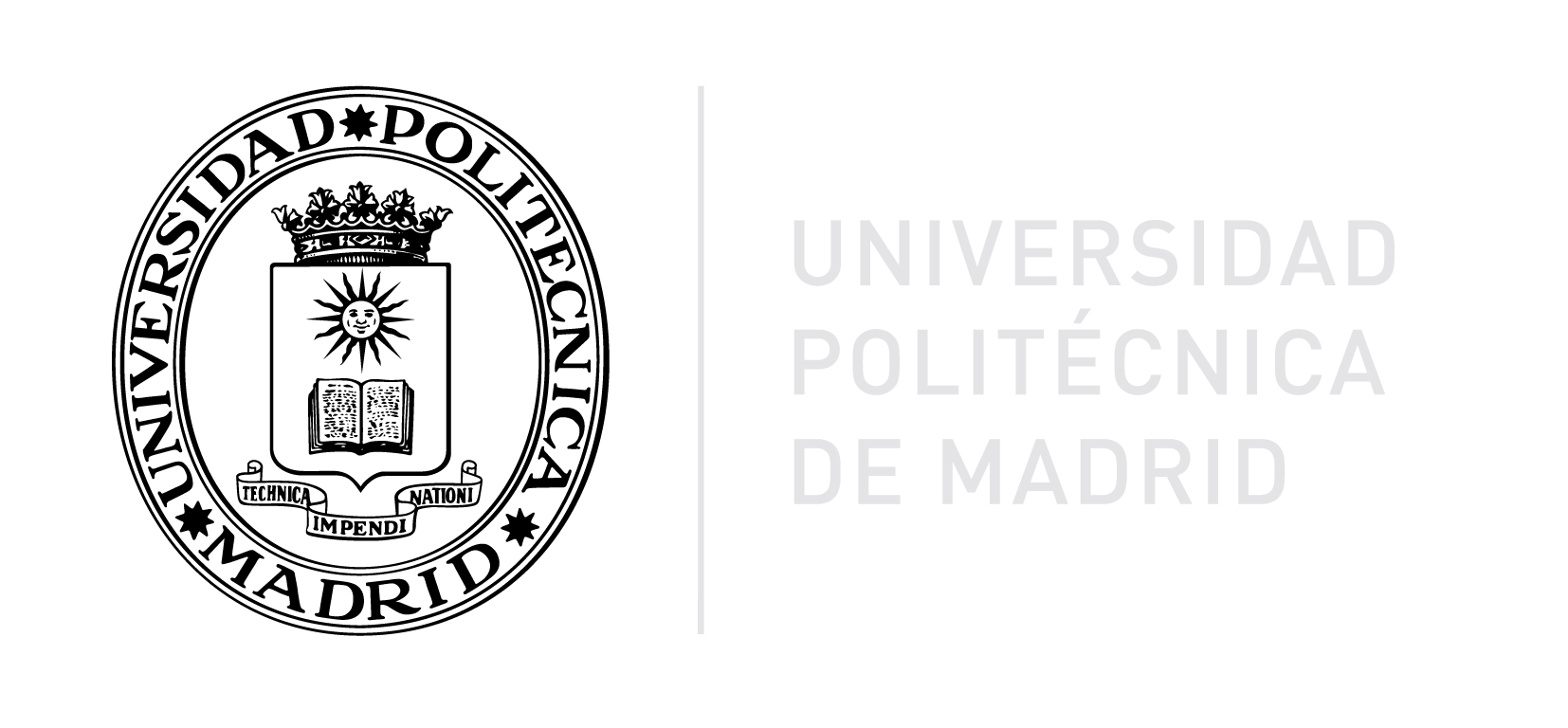 STORYTELLERS
La popularidad de la marca Avene… ¿afecta a sus ventas?
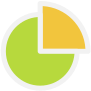 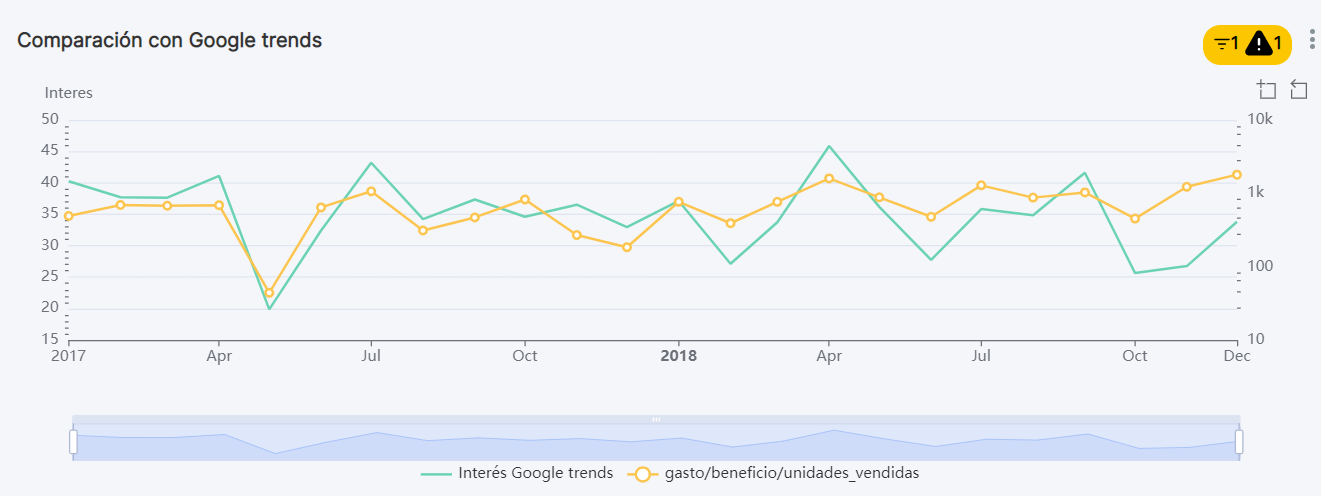 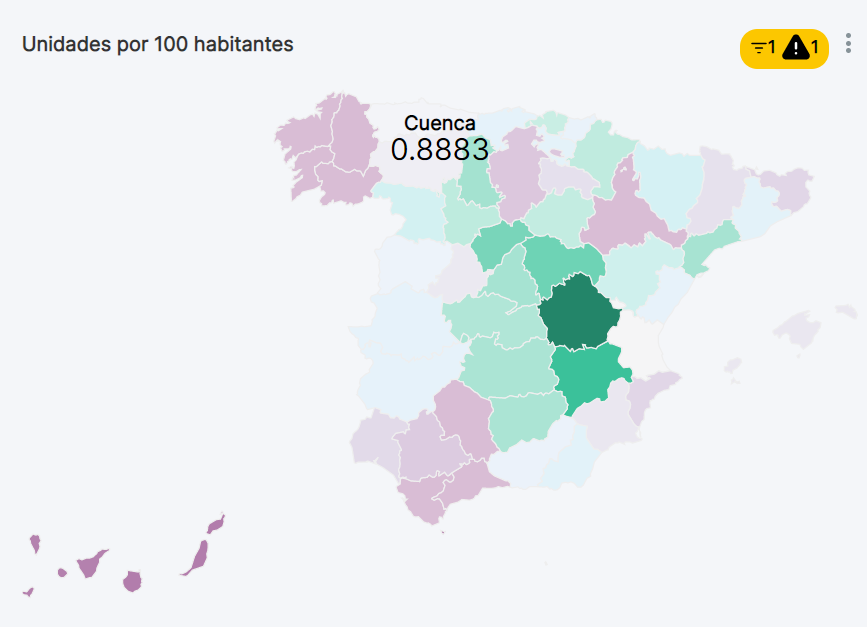 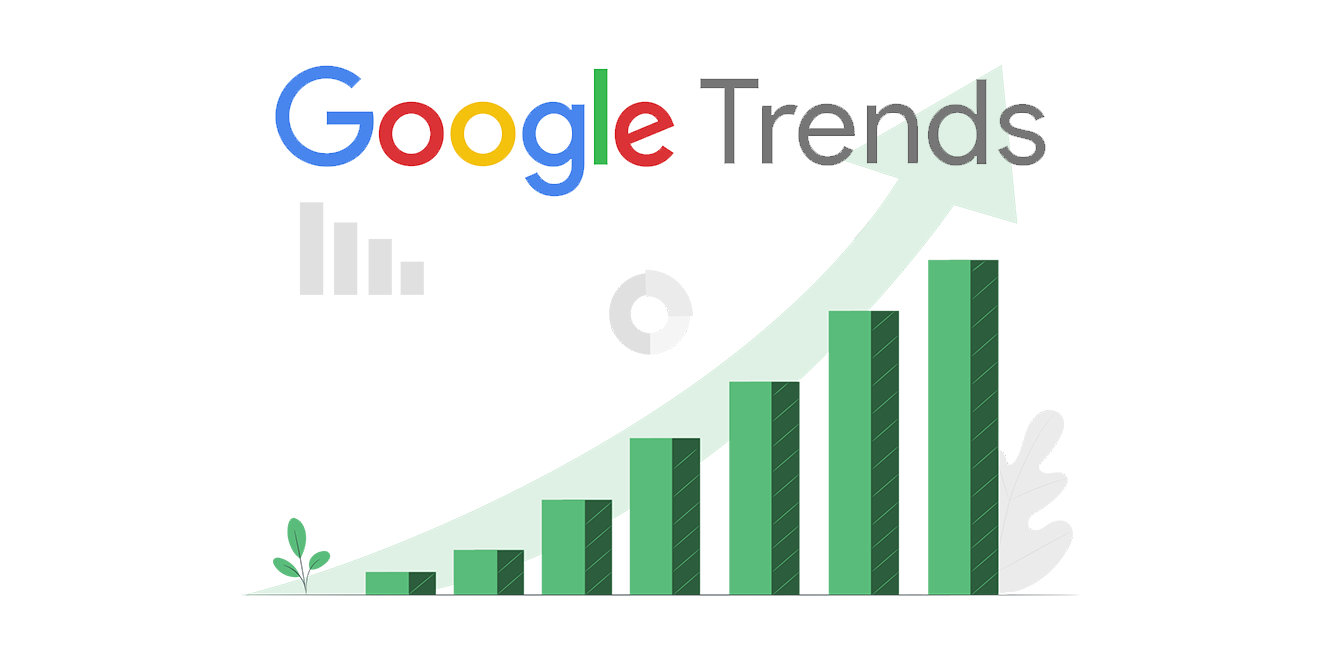 Incorporación de datos de Google Trends
La bajada de popularidad coincide con la bajada de ventas
Subida de ventas y popularidad
#UniversityHack
5
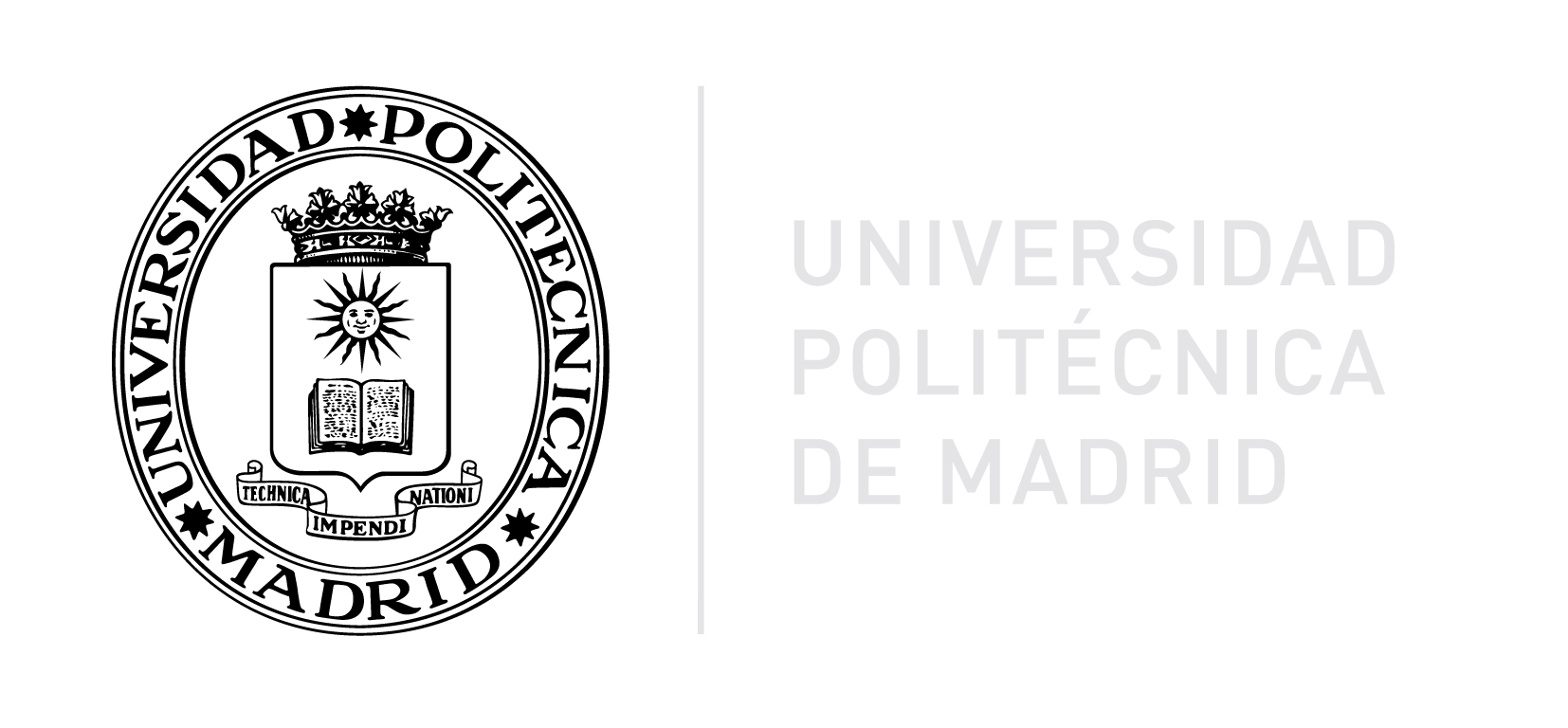 STORYTELLERS
¿Cómo han evolucionado las ventas en el tiempo? ¿Hay competencia entre marcas?
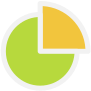 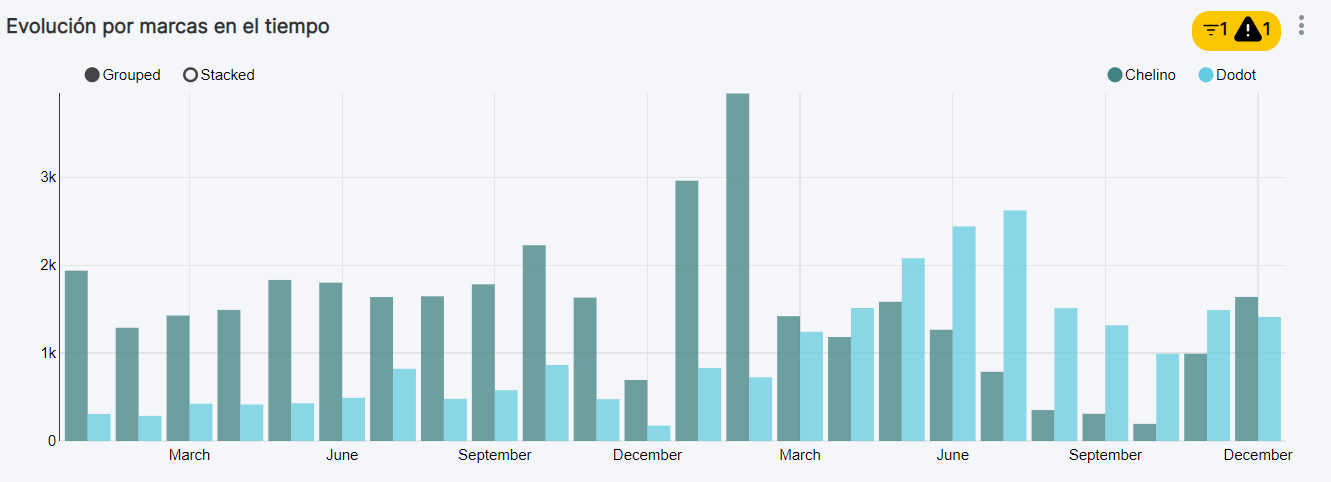 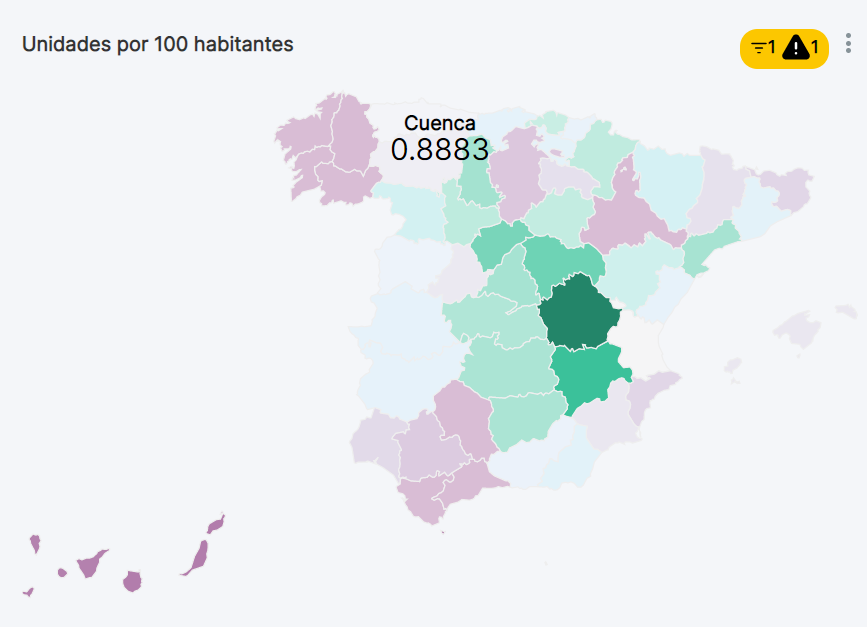 En Abril de 2018 Dodot empieza a superar a Chelino en volumen de ventas
#UniversityHack
6
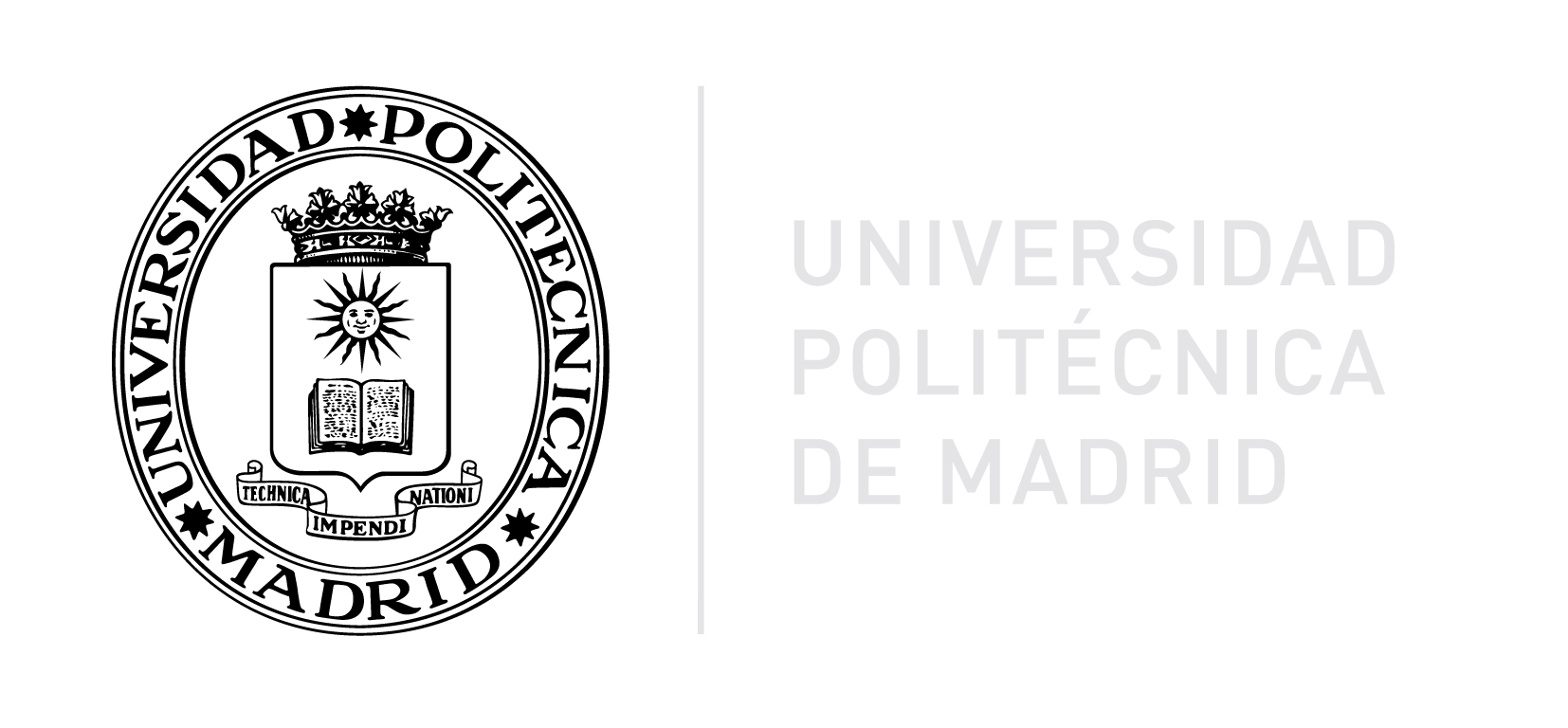 STORYTELLERS
¿Cuál será la tendencia futura?
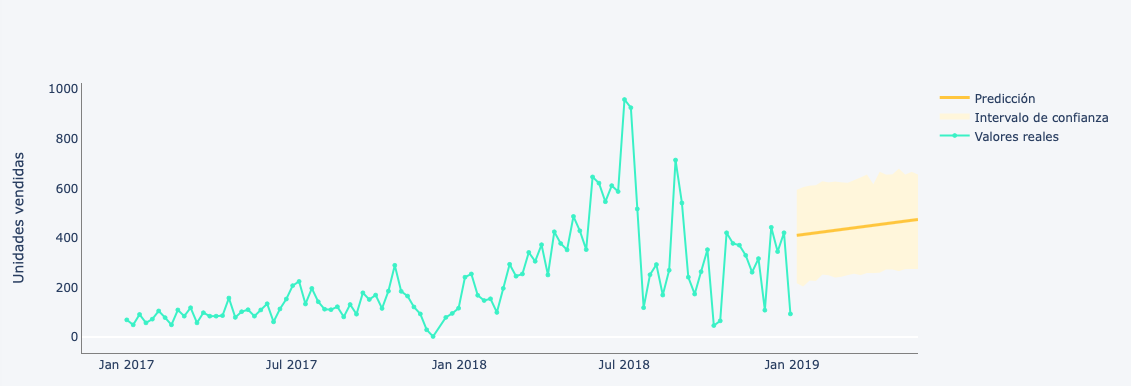 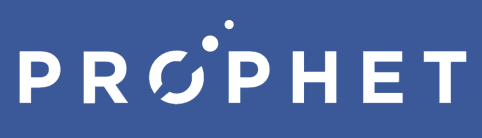 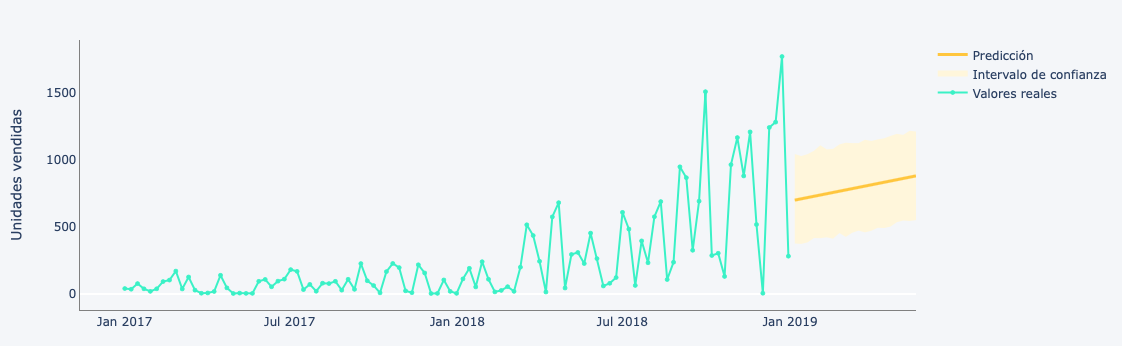 Ventas en Portugal
Dodot
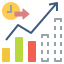 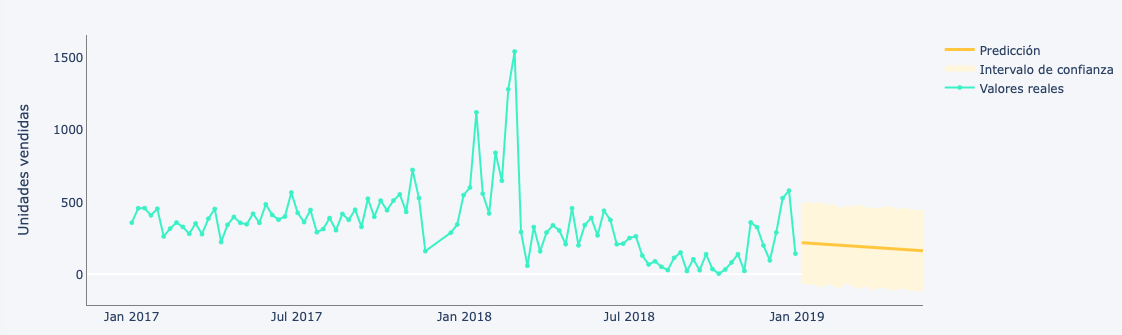 Chelino
#UniversityHack
7
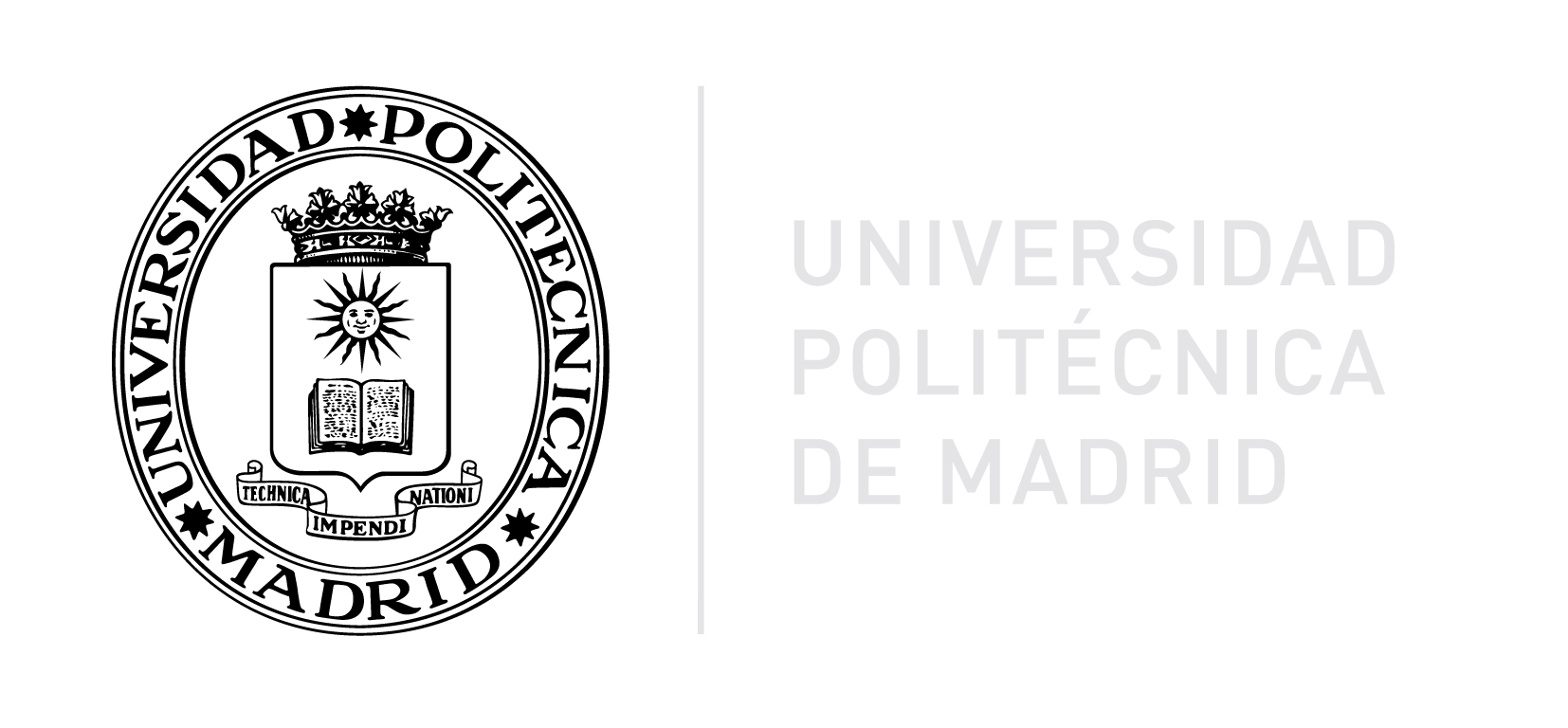 STORYTELLERS
¿Quiénes son nuestros clientes?
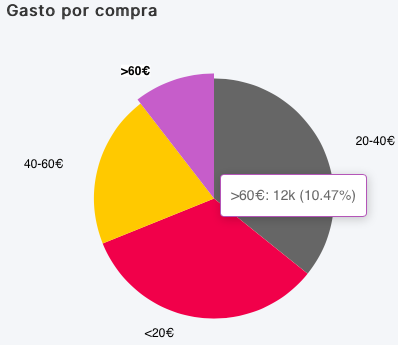 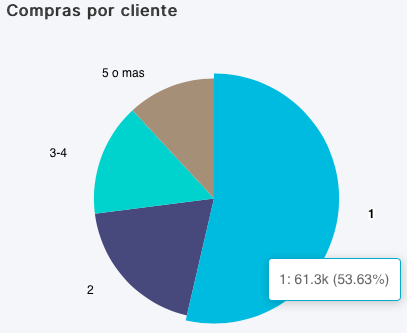 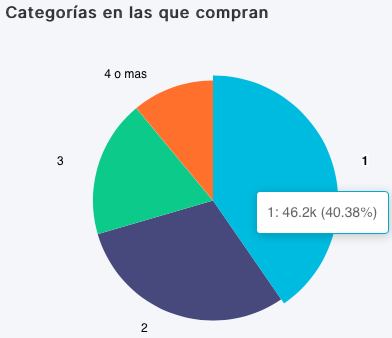 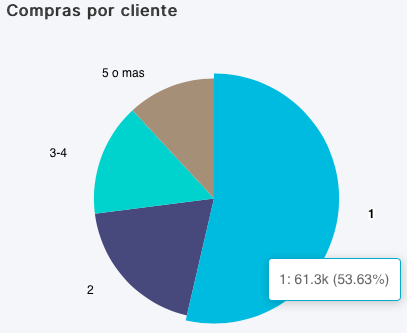 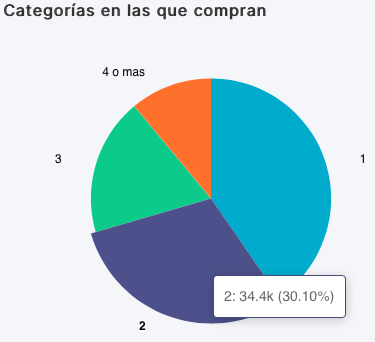 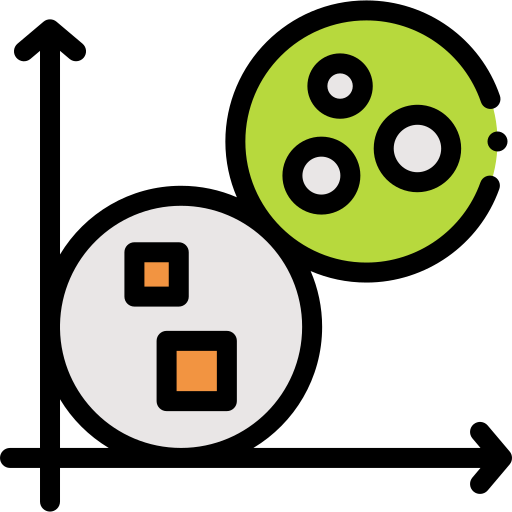 #UniversityHack
8
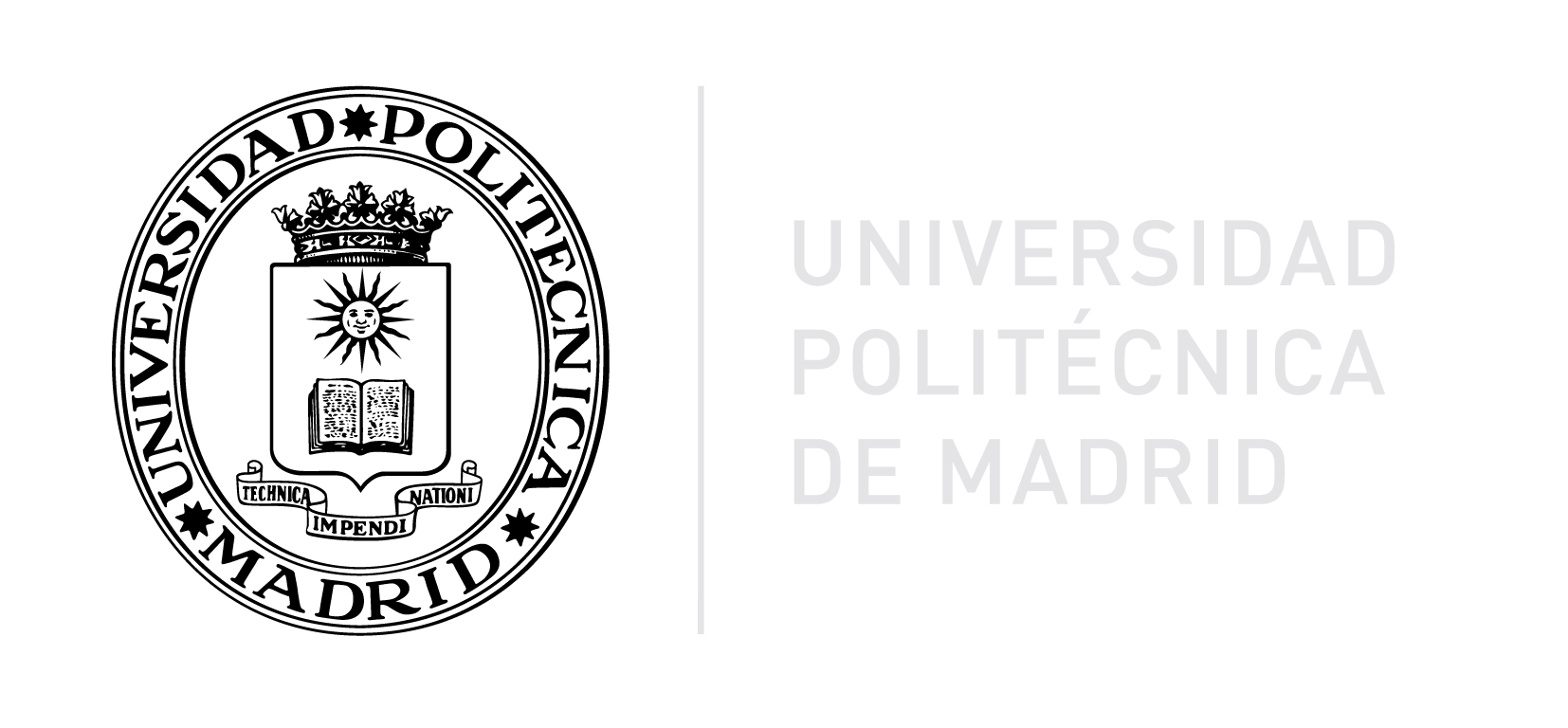 STORYTELLERS
¿Qué patrones de compra siguen?
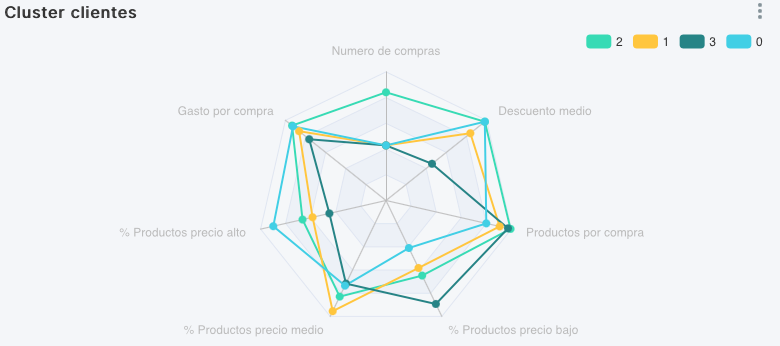 Número de compras
Descuento medio
Gasto por compra
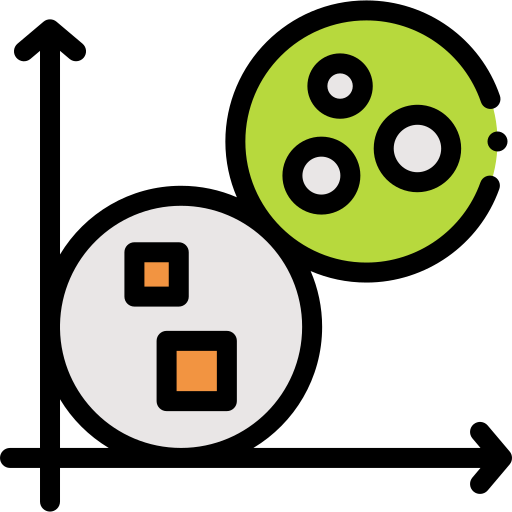 Productos por compra
% Productos precio alto
% Productos precio medio
% Productos precio bajo
#UniversityHack
9
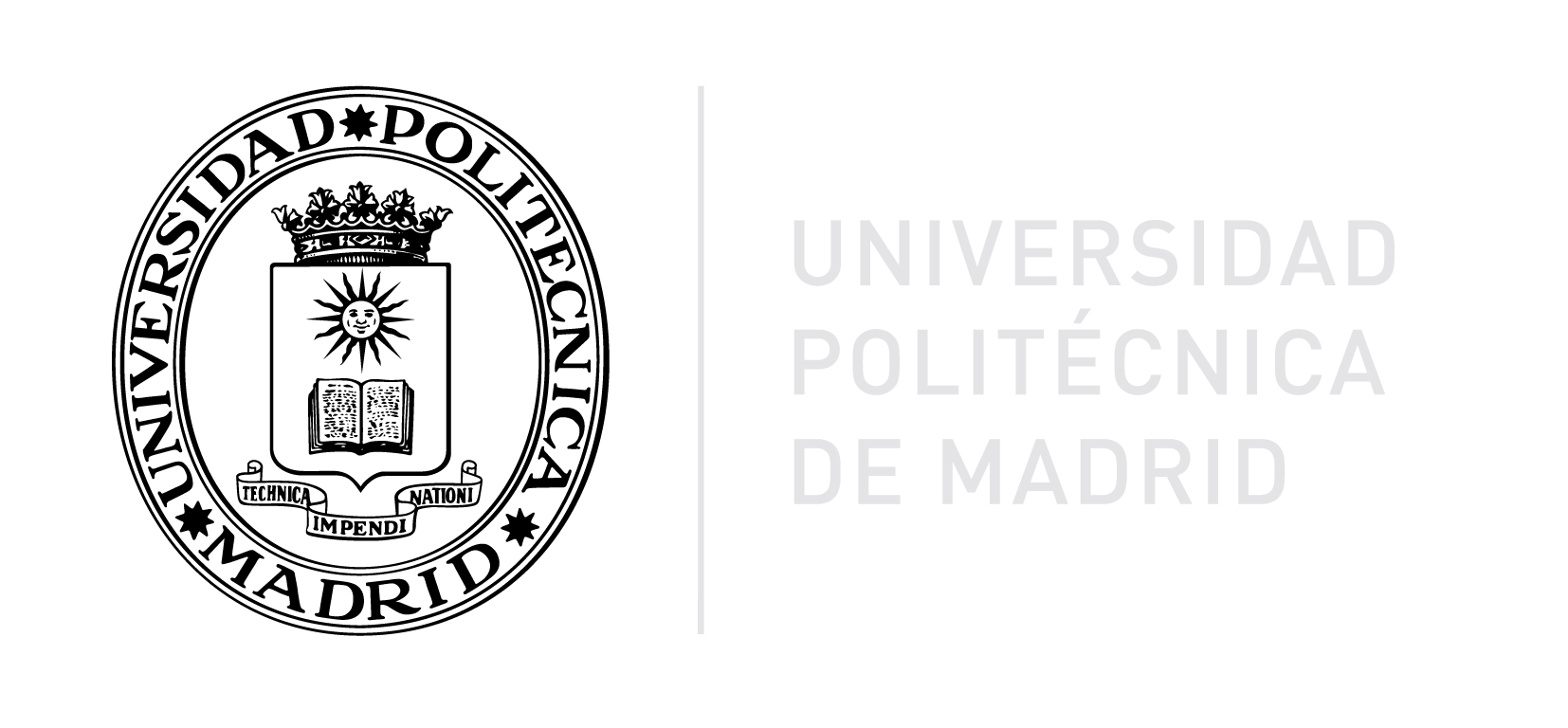 STORYTELLERS
Recomendaciones personalizadas
Cliente del Grupo 3
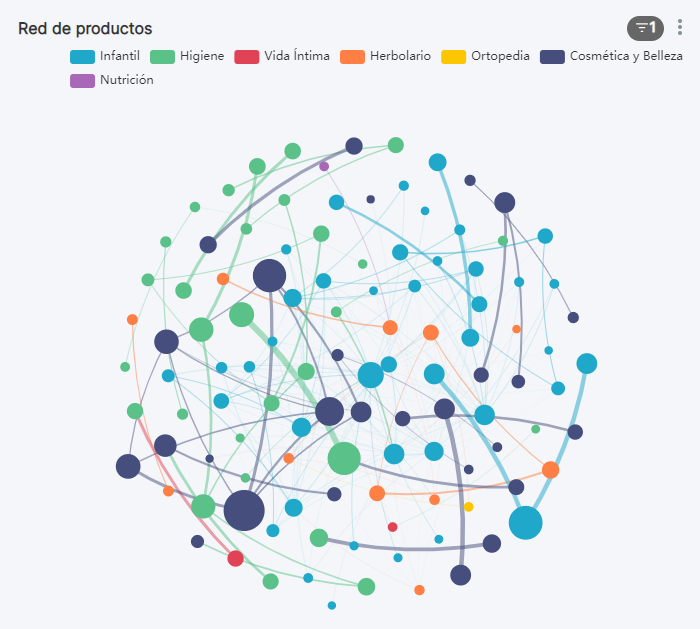 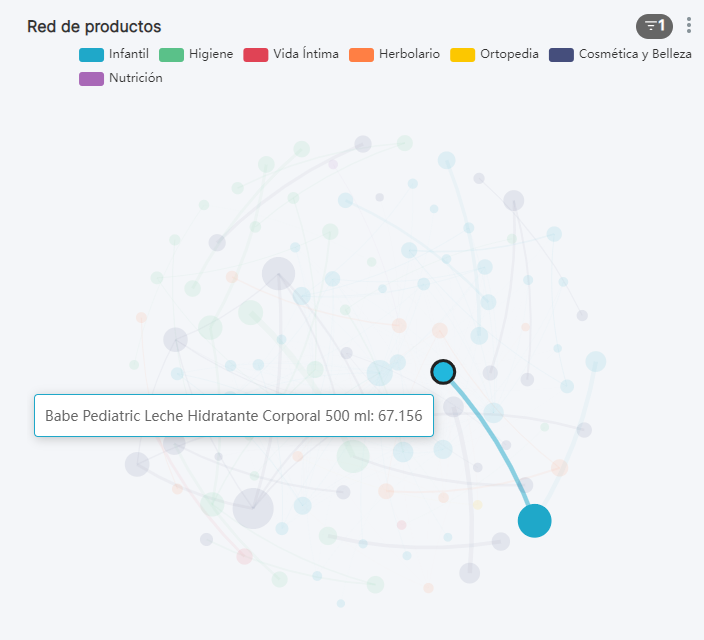 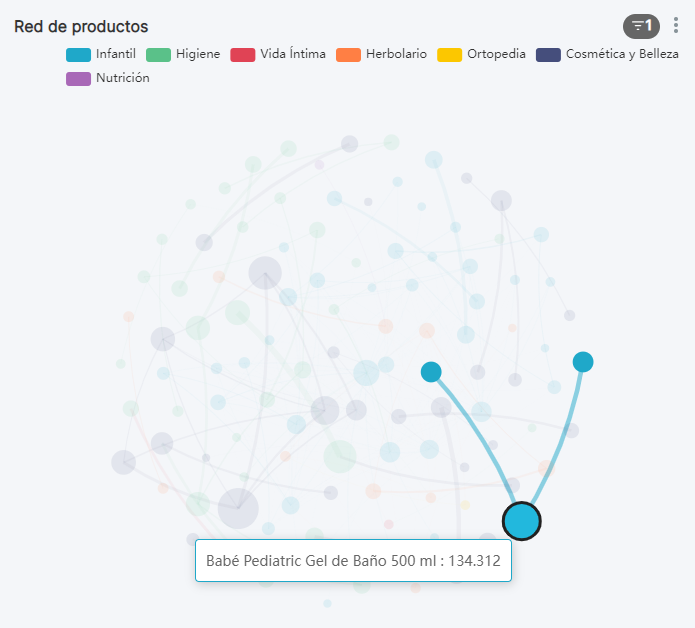 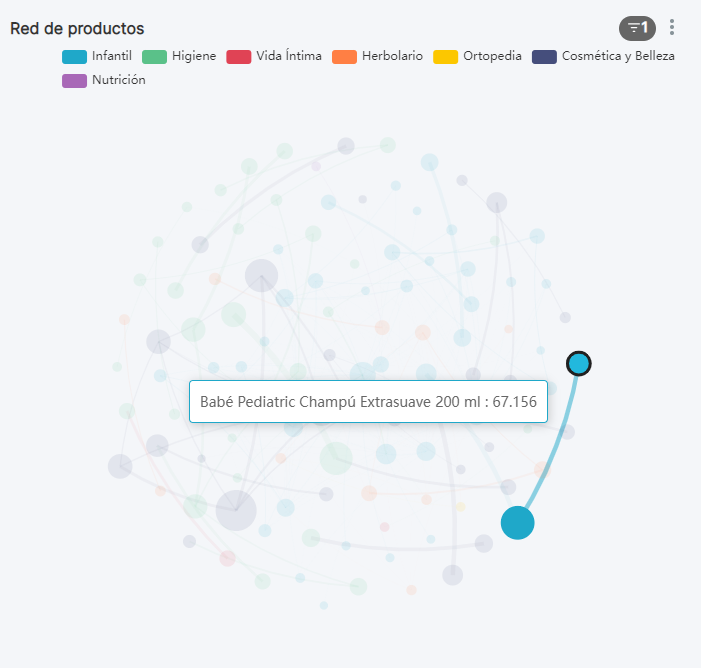 Los colores indican la categoría del producto
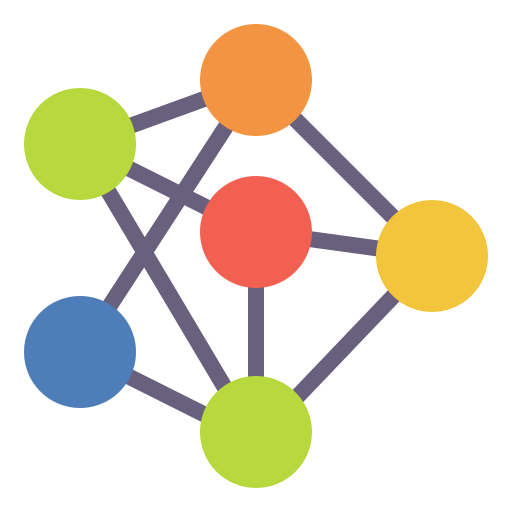 #UniversityHack
10
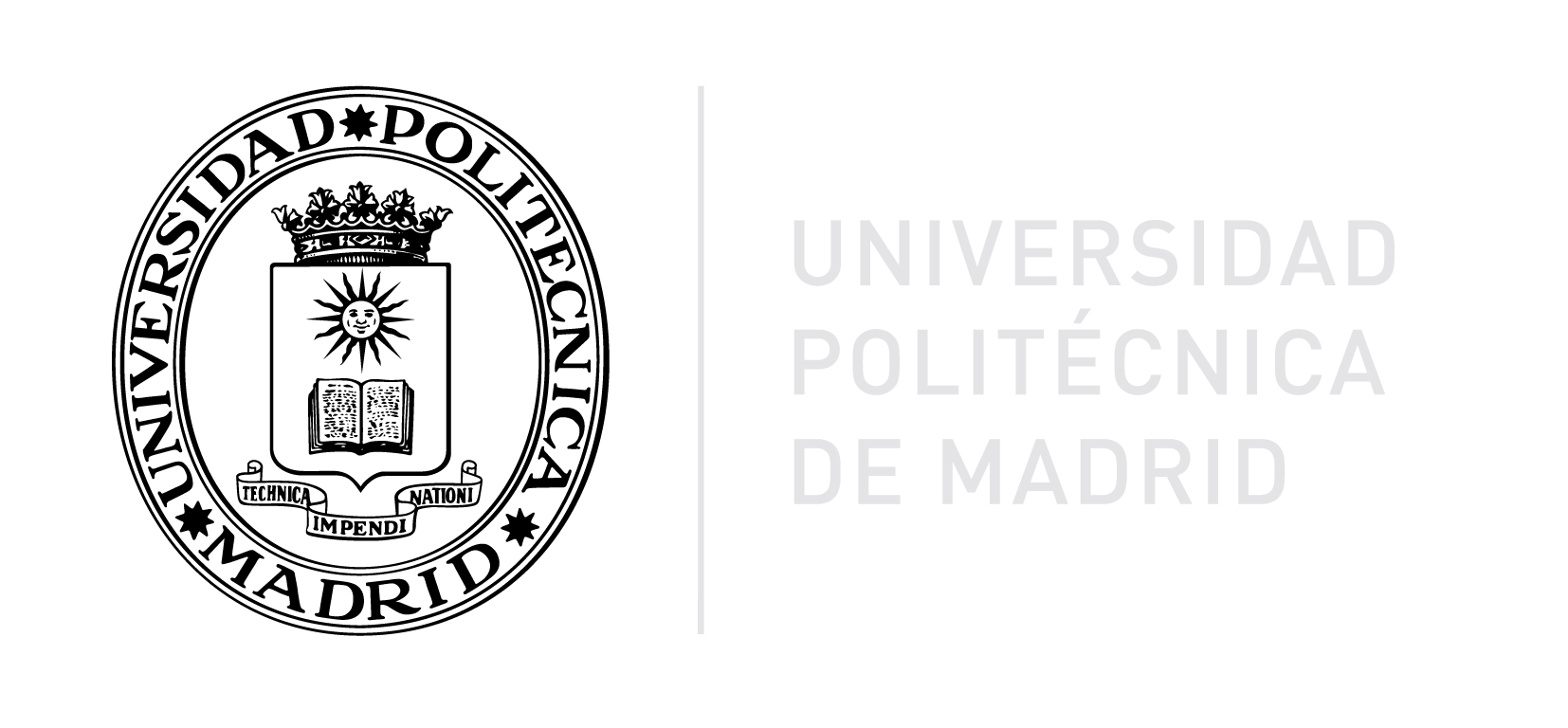 STORYTELLERS
Conclusiones
Entender el estado del negocio
Tomar decisiones de mejora
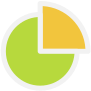 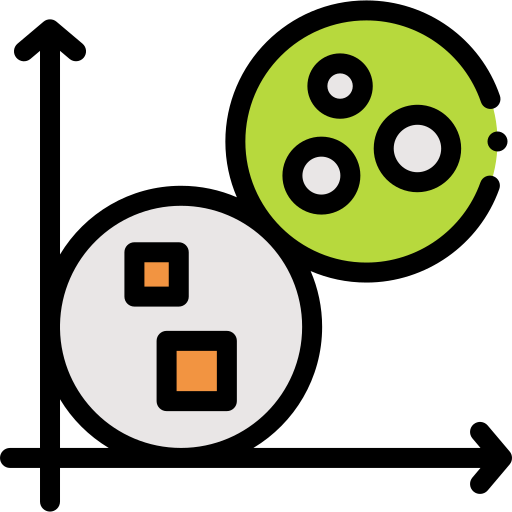 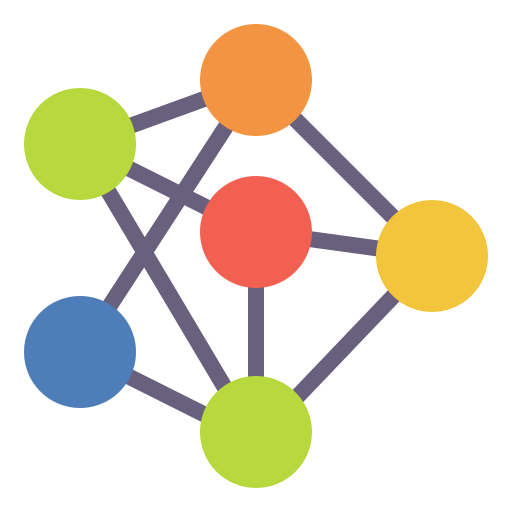 Conocer
Presente
Recomendar
Futuro
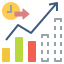 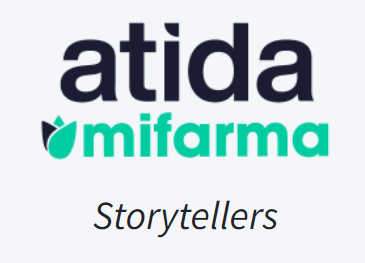 #UniversityHack
11
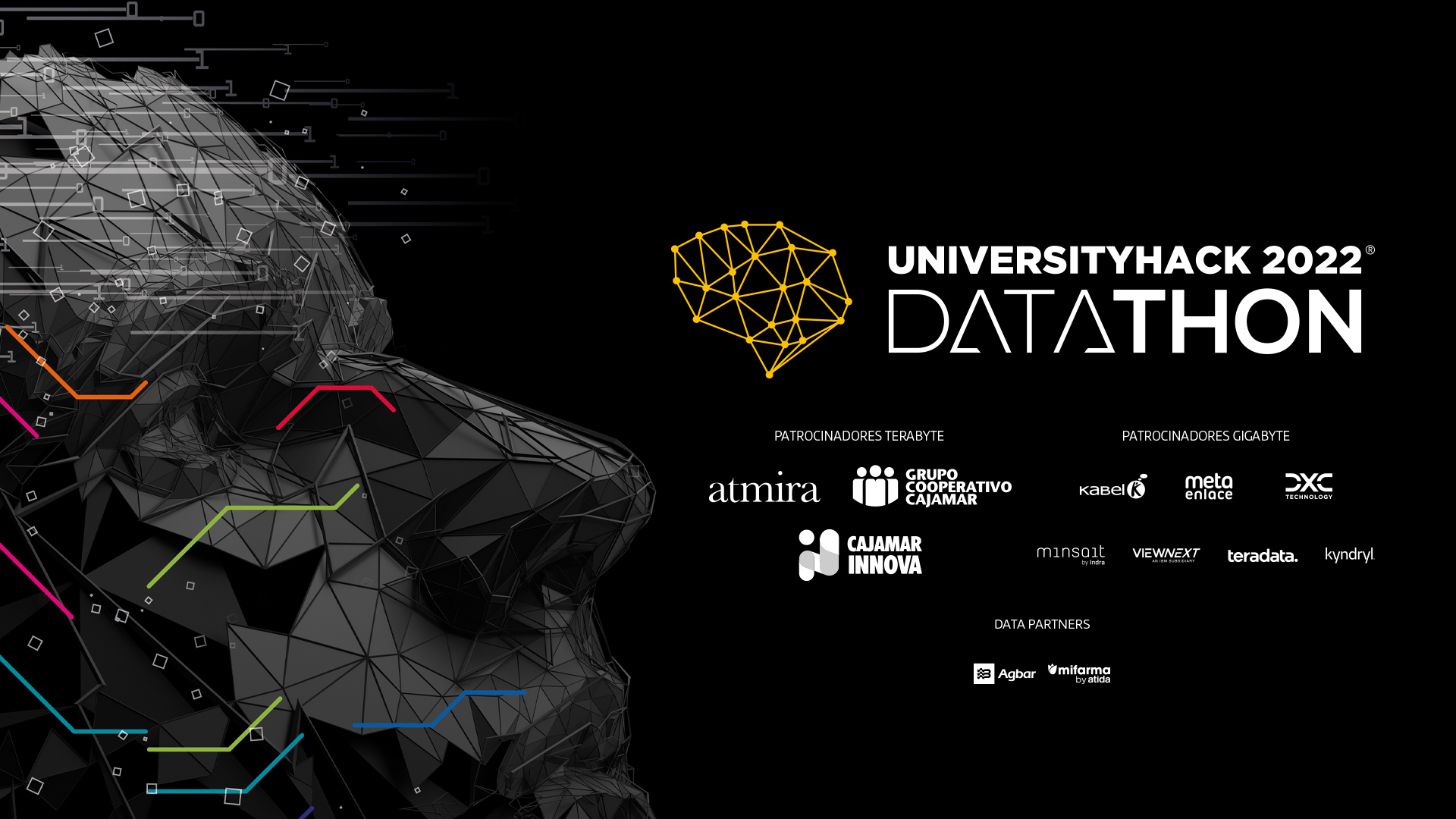